Lesson 90
oo /ū/
[Speaker Notes: ufliteracy.org]
Lesson 90
oo /ū/
[Speaker Notes: See UFLI Foundations lesson plan Step 1 for phonemic awareness activity.]
[Speaker Notes: See UFLI Foundations lesson plan Step 2 for student phoneme responses.]
oo
u
igh
oa
ow
oe
ee
ea
ey
ai
ay
ir
ur
er
or
ore
ar
y
dge
g
tch
[Speaker Notes: See UFLI Foundations lesson plan Step 3 for auditory drill activity.]
[Speaker Notes: No slides needed for auditory drill.]
[Speaker Notes: See UFLI Foundations lesson plan Step 4 for blending drill word chain and grid. 
Visit ufliteracy.org to access the Blending Board app.]
[Speaker Notes: See UFLI Foundations lesson plan Step 5 for recommended teacher language and activities to introduce the new concept.]
oo
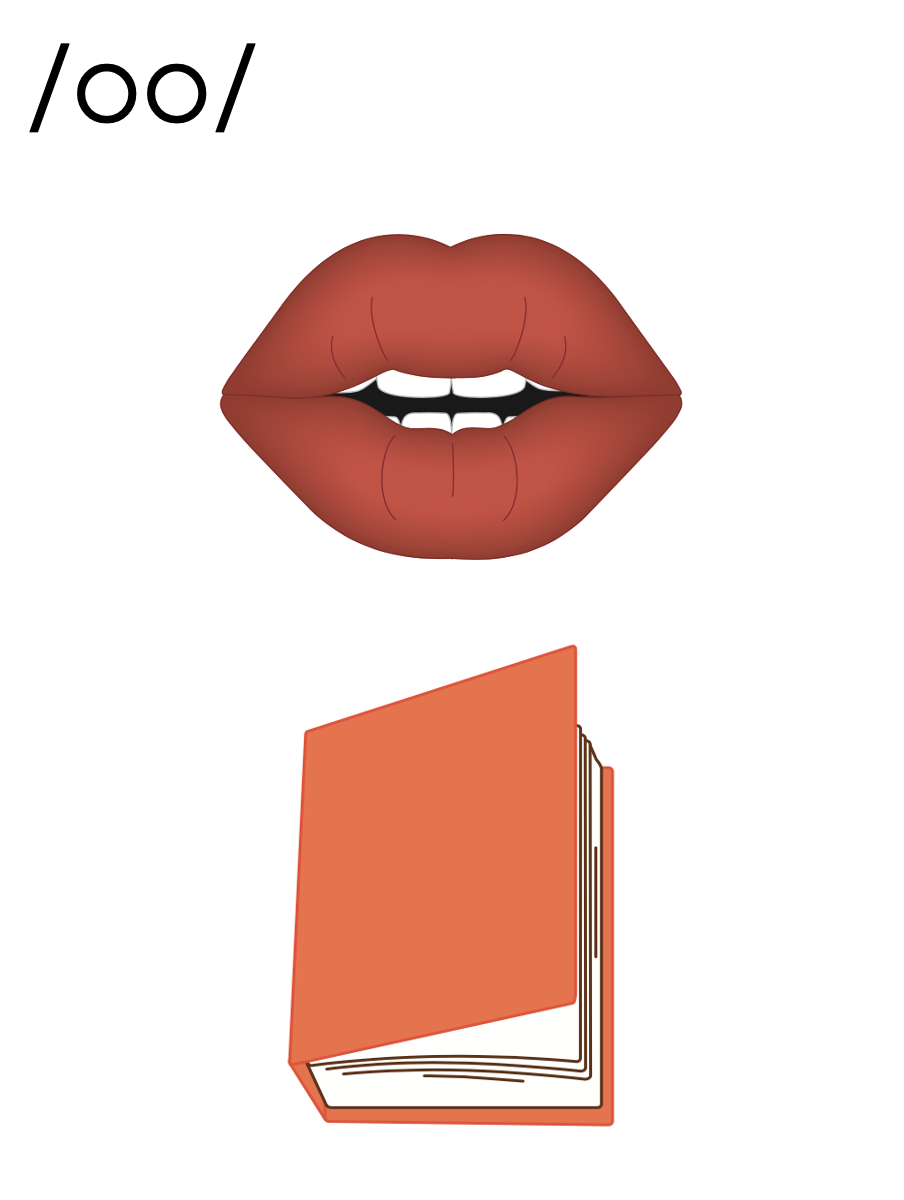 oo
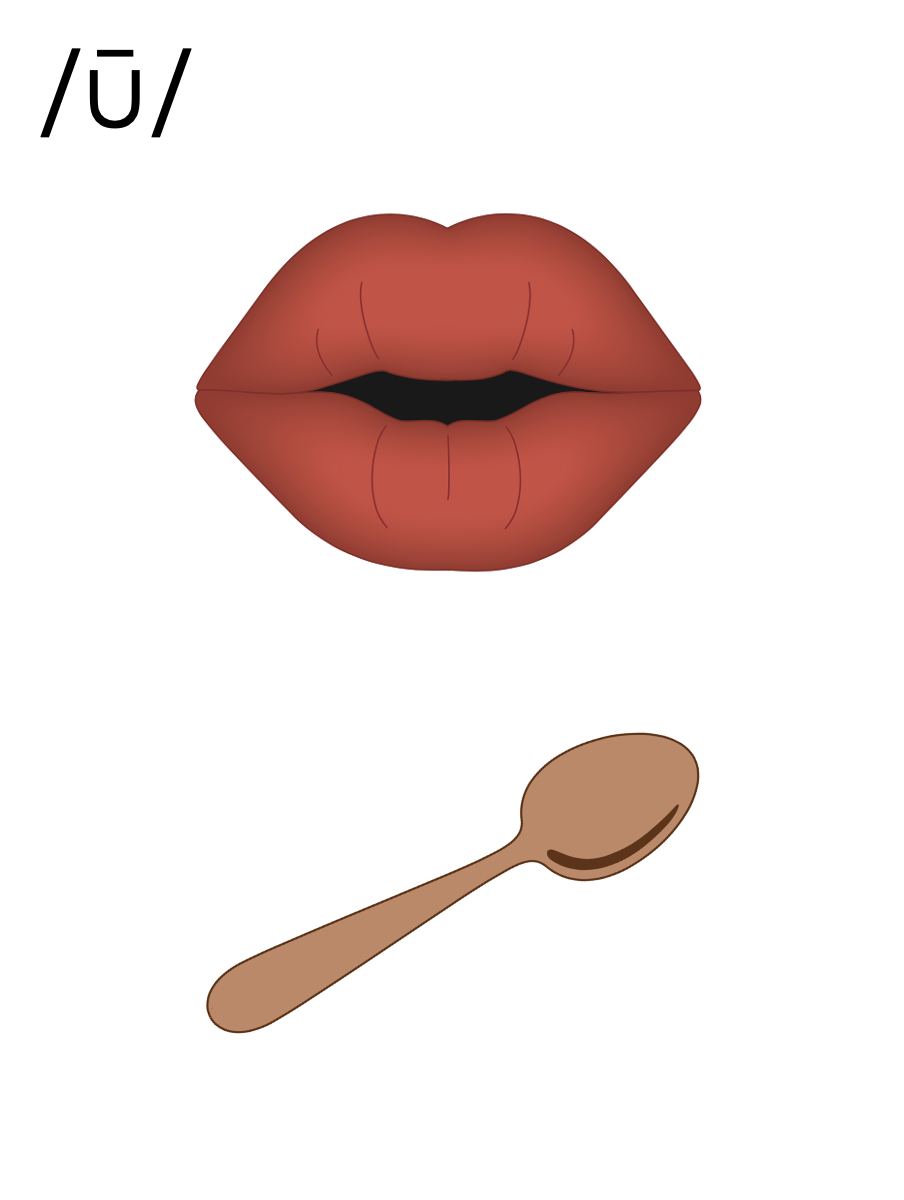 soon
food
oo
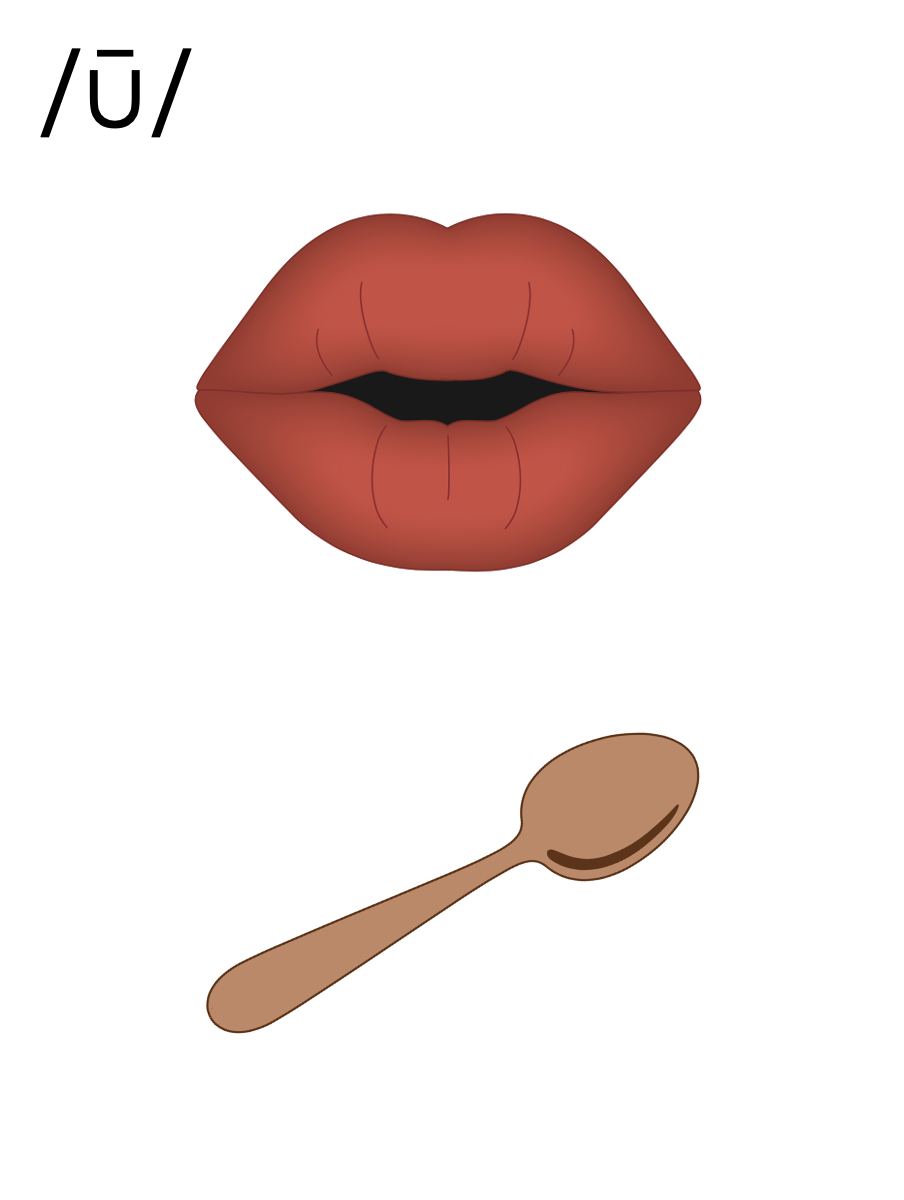 too
boo
oo
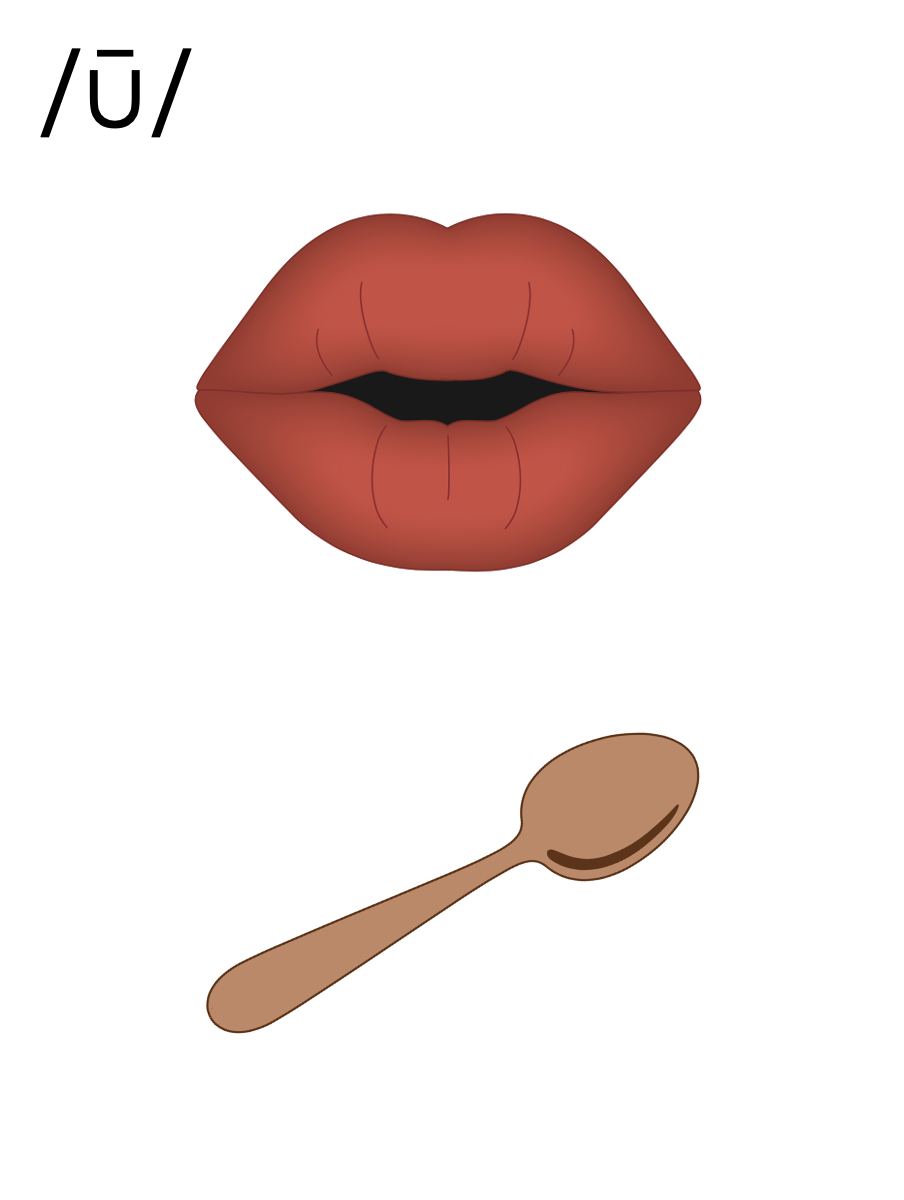 oops
ooze
oo
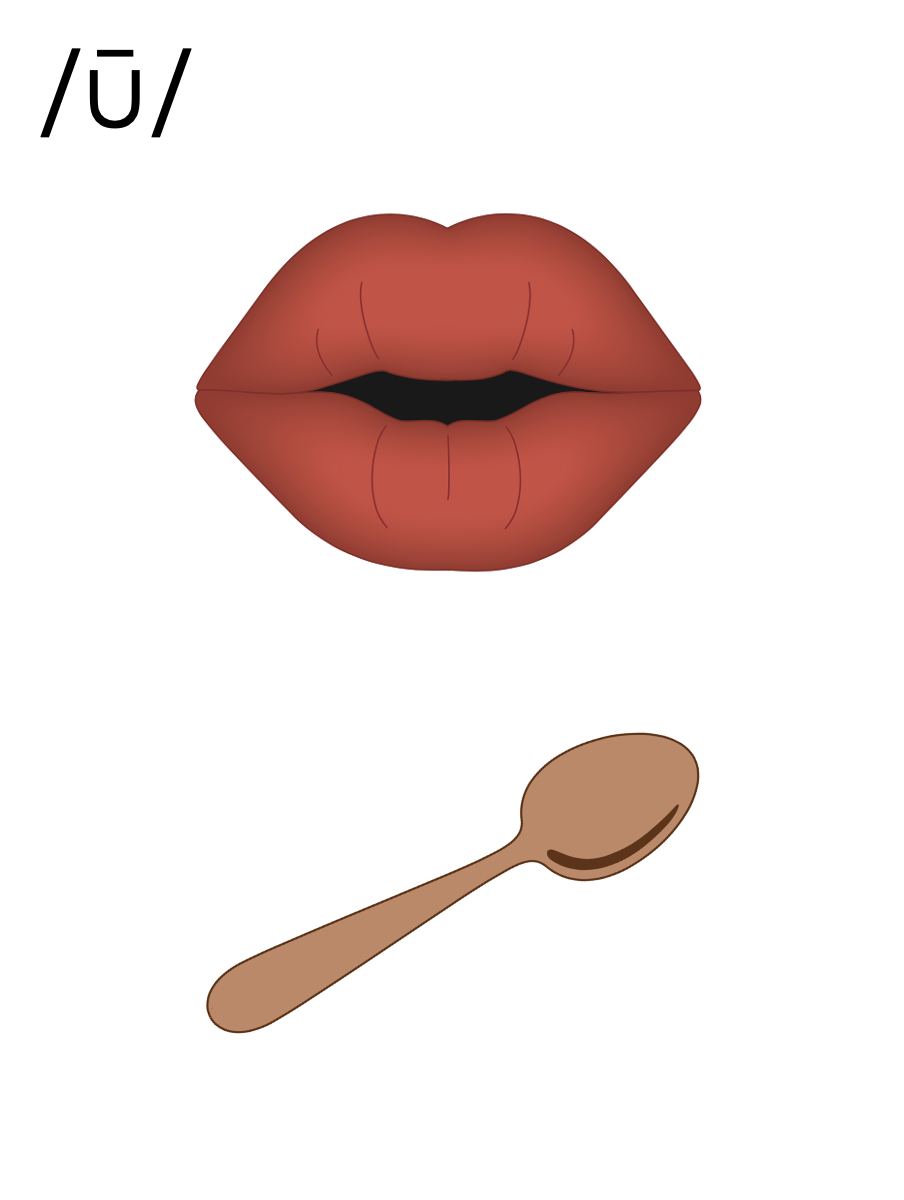 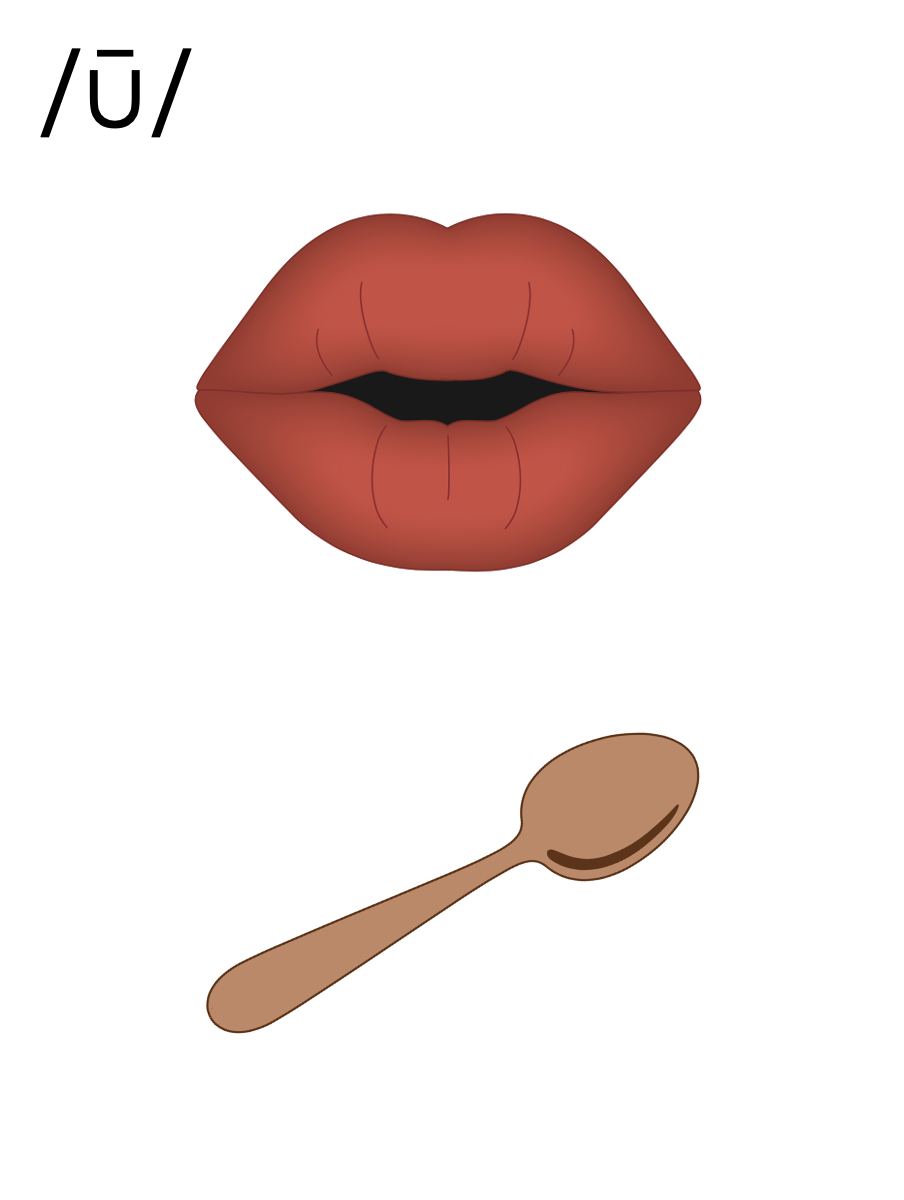 u_e
u
oo
[Speaker Notes: Handwriting paper for letter formation practice. Use as needed. 
See UFLI Foundations manual for more information about letter formation.]
room
bedroom
soon
food
roof
cool
tooth
bloom
too
scoop
boot
bathroom
[Speaker Notes: See UFLI Foundations lesson plan Step 5 for words to spell.
Handwriting paper to model spelling.]
[Speaker Notes: See UFLI Foundations lesson plan Step 5 for words to spell.
Handwriting paper for guided spelling practice.]
Insert brief reinforcement activity and/or transition to next part of reading block.
Lesson 90
oo /ū/
New Concept Review
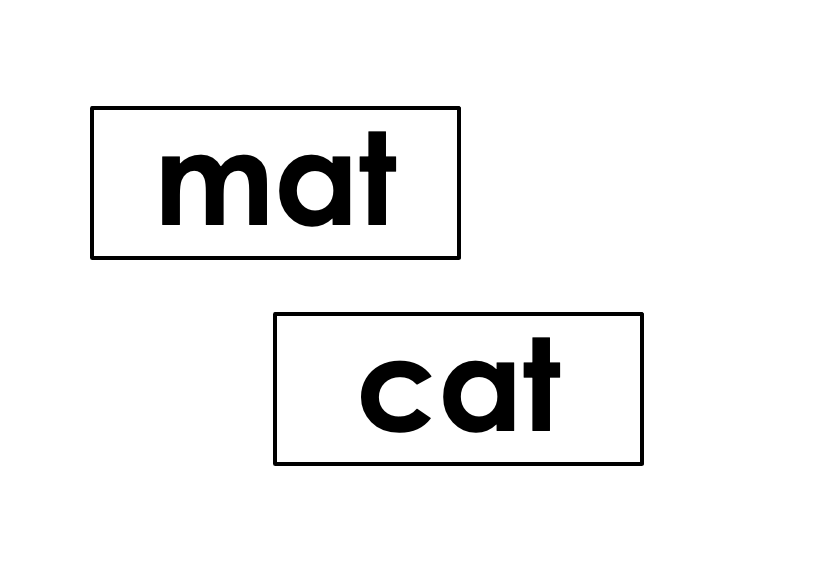 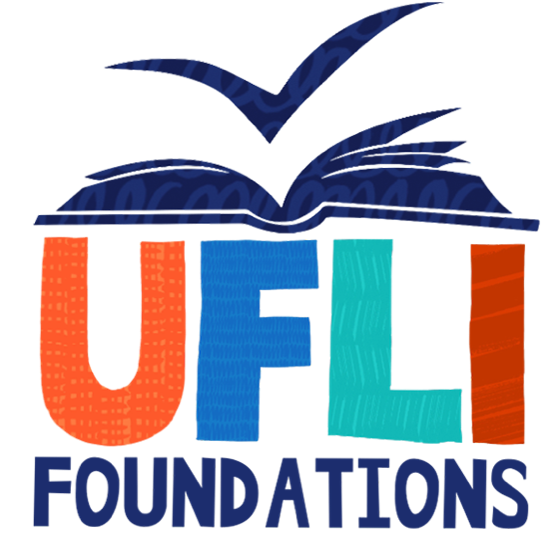 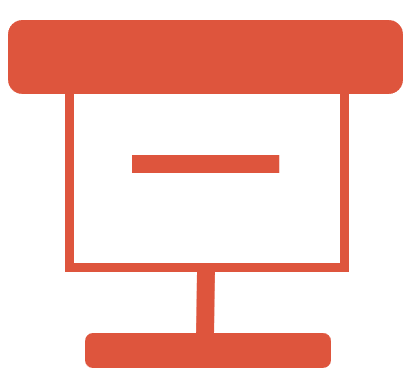 [Speaker Notes: See UFLI Foundations lesson plan Step 5 for recommended teacher language and activities to review the new concept.]
oo
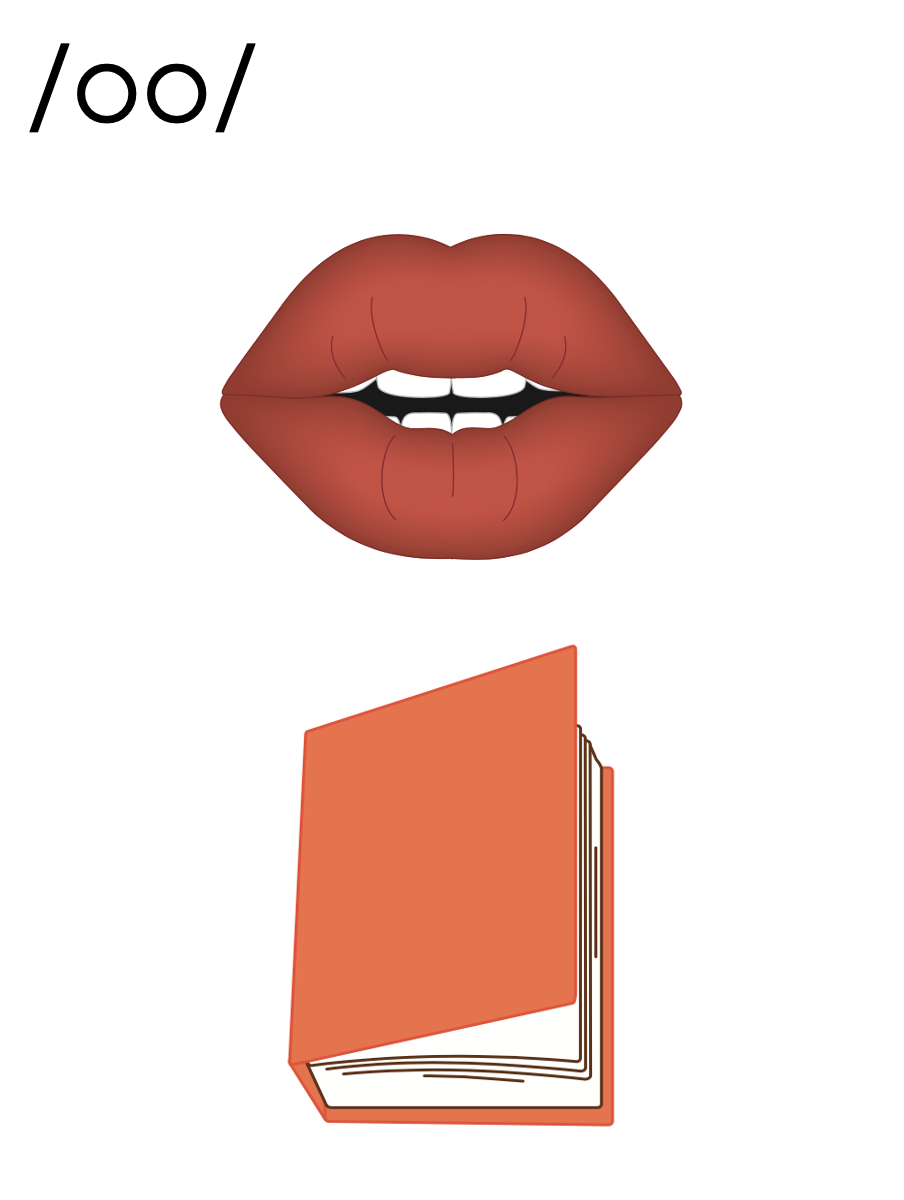 oo
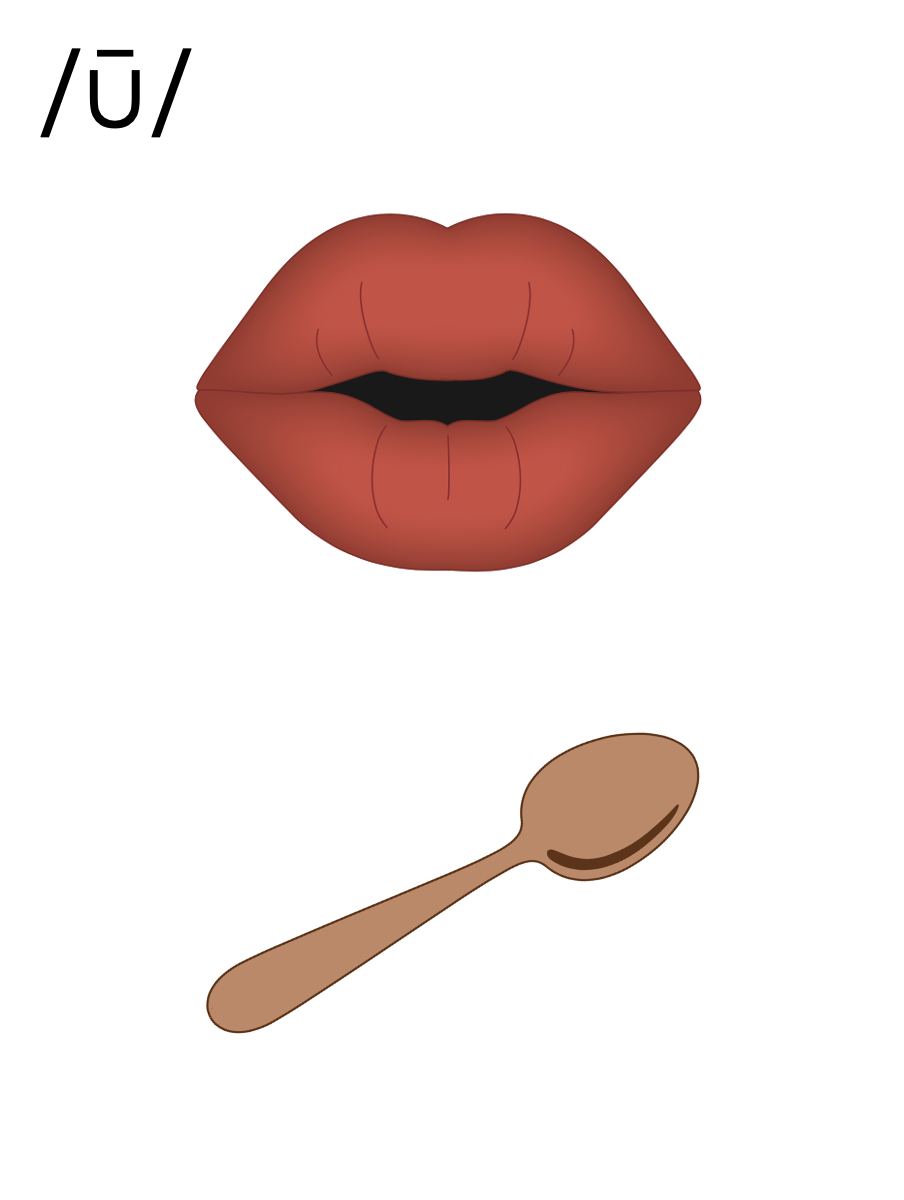 soon
food
oo
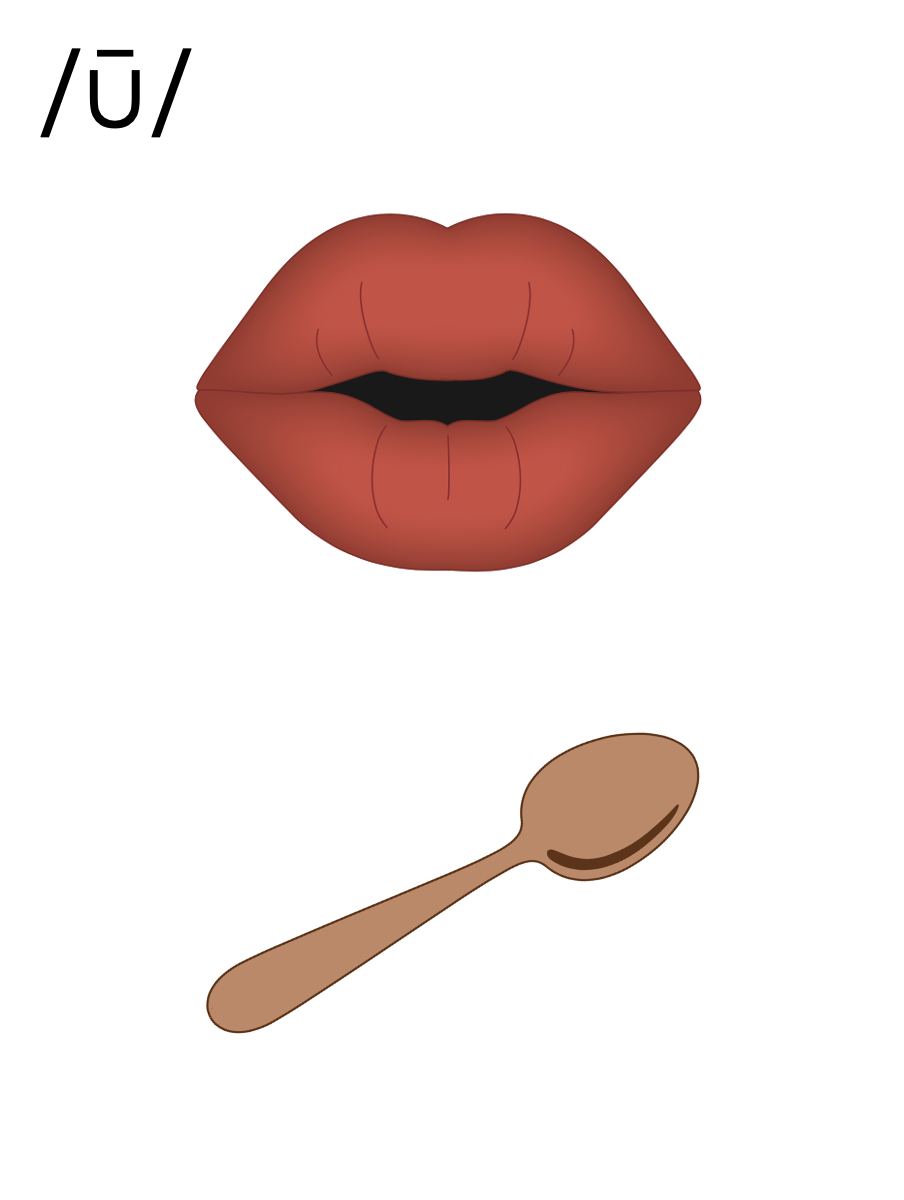 too
boo
oo
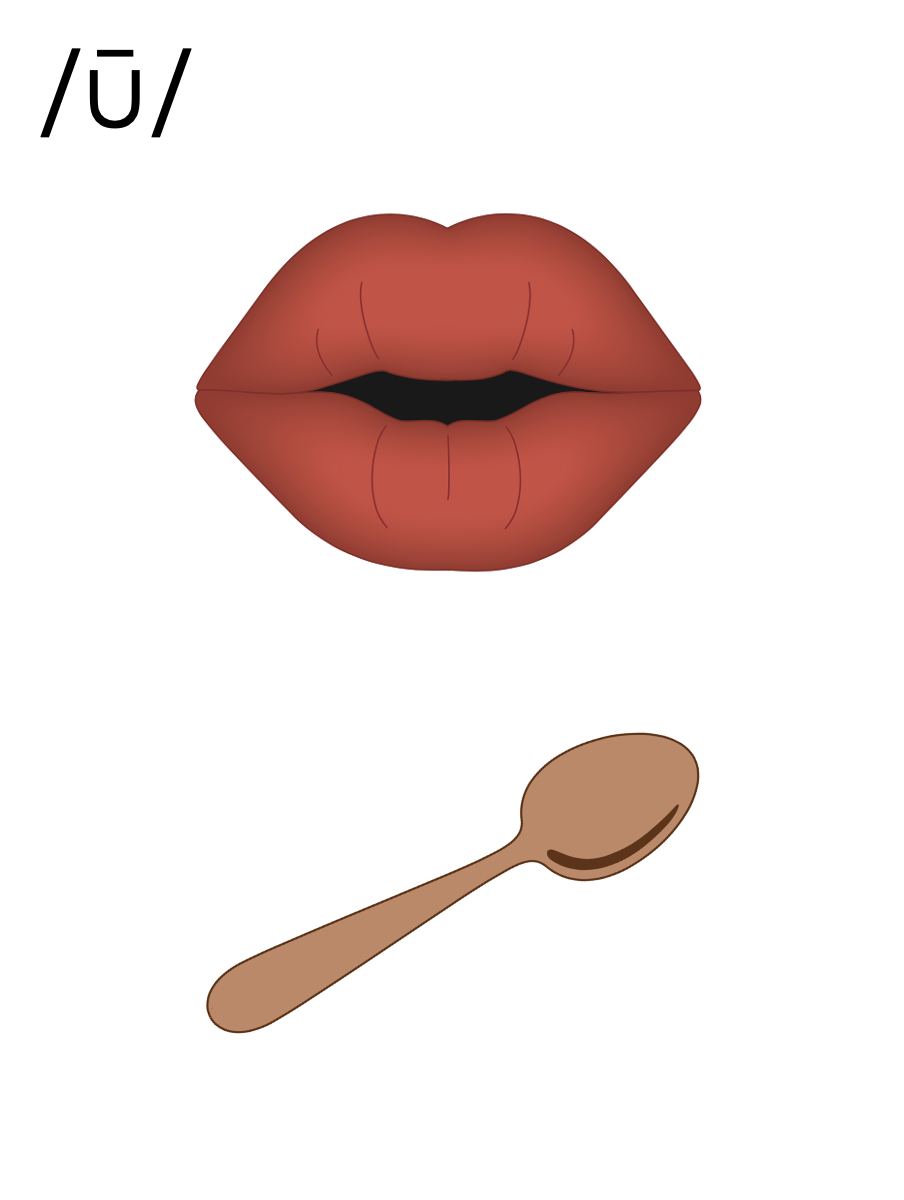 oops
ooze
oo
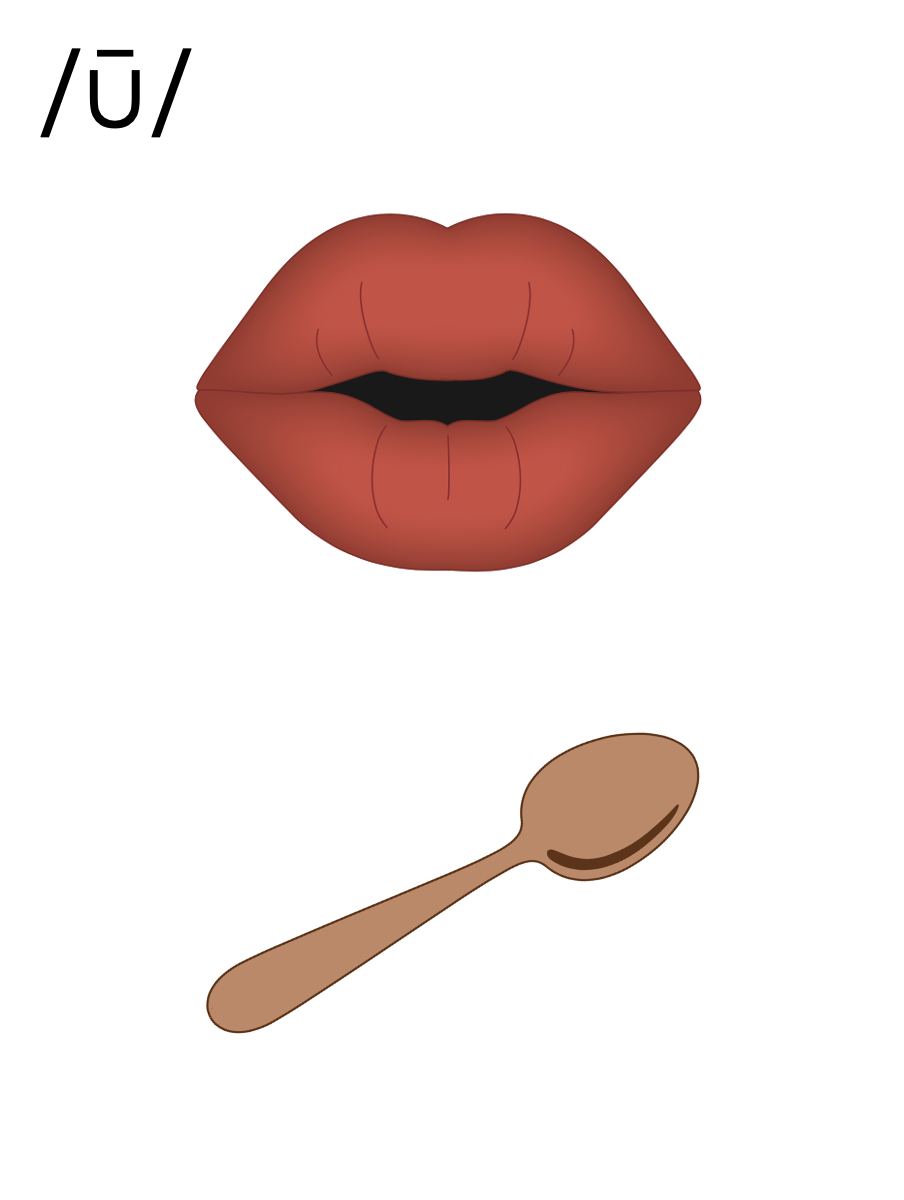 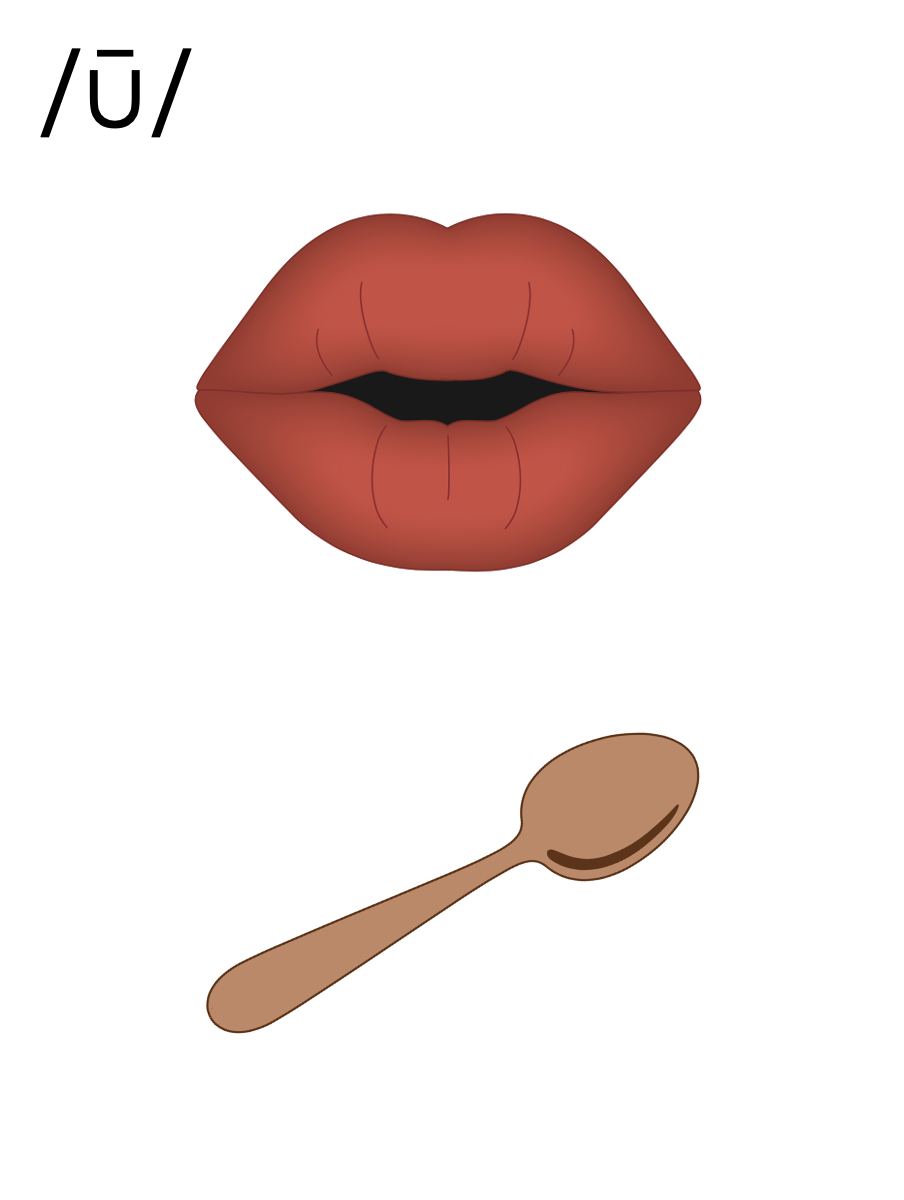 u_e
u
oo
too
food
soon
smooth
[Speaker Notes: See UFLI Foundations lesson plan Step 6 for word work activity. 
Visit ufliteracy.org to access the Word Work Mat apps.]
[Speaker Notes: See UFLI Foundations lesson plan Step 7 for irregular word activities.
The white rectangle under each word may be used in editing mode. Cover the heart and square icons then reveal them one at a time during instruction.]
[Speaker Notes: See UFLI Foundations manual for more information about reviewing irregular words.]
[Speaker Notes: Handwriting paper for irregular word spelling practice. Use as needed. 
See UFLI Foundations manual for more information about reviewing irregular words.]
always
[Speaker Notes: Lesson 87+

The first A represents the /ŏ/ or /aw/ sound.

The white rectangle under the word may be used in editing mode. Cover the heart and square icons then reveal them one at a time during instruction.]
almost
[Speaker Notes: Lesson 87+

A represents the /ŏ/ or /aw/ sound.

The white rectangle under the word may be used in editing mode. Cover the heart and square icons then reveal them one at a time during instruction.]
floor
[Speaker Notes: Lesson 89+

OOR represents the /or/ sound.

The white rectangle under the word may be used in editing mode. Cover the heart and square icons then reveal them one at a time during instruction.]
poor
[Speaker Notes: Lesson 89+

OOR represents the /or/ sound.

The white rectangle under the word may be used in editing mode. Cover the heart and square icons then reveal them one at a time during instruction.]
door
[Speaker Notes: Lesson 89+

OOR represents the /or/ sound.

The white rectangle under the word may be used in editing mode. Cover the heart and square icons then reveal them one at a time during instruction.]
Teach
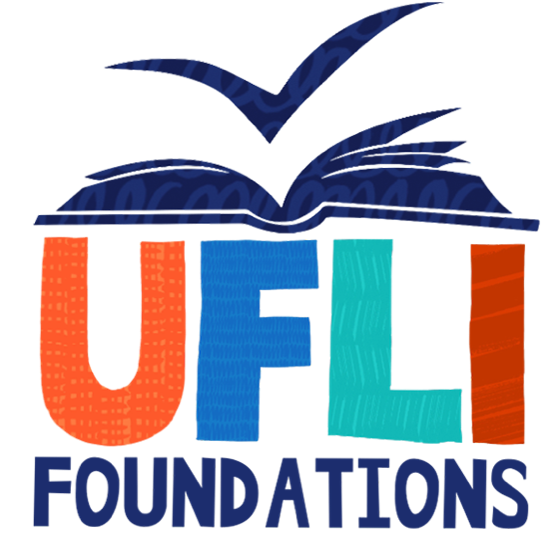 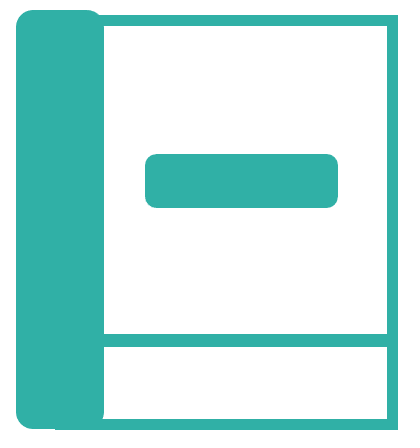 [Speaker Notes: The orange star indicates these are new irregular words that need to be introduced. 
See UFLI Foundations manual for more information about teaching irregular words.]
won
[Speaker Notes: Lesson 90+

O represents the /ŭ/ sound.

The white rectangle under the word may be used in editing mode. Cover the heart and square icons then reveal them one at a time during instruction.]
son
[Speaker Notes: Lesson 90+

O represents the /ŭ/ sound.

The white rectangle under the word may be used in editing mode. Cover the heart and square icons then reveal them one at a time during instruction.]
[Speaker Notes: Handwriting paper for irregular word spelling practice. Use as needed. 
See UFLI Foundations manual for more information about teaching irregular words.]
[Speaker Notes: See UFLI Foundations lesson plan Step 8 for connected text activities.]
Their son will scoop the food for the dog.
Did your son have a smooth bus ride to the zoo?
They won the game when he shot the ball in the hoop.
[Speaker Notes: See UFLI Foundations lesson plan Step 8 for sentences to write.]
[Speaker Notes: The UFLI Foundations decodable text is provided here. See UFLI Foundations decodable text guide for additional text options.]
The Groom is Late!
The flustered groom rushed into the church. He was very late. Not only was he late, but he had not even finished dressing. He was still pulling on his boots. He ran to his best man and said, “I slept in! My alarm did not go off!”
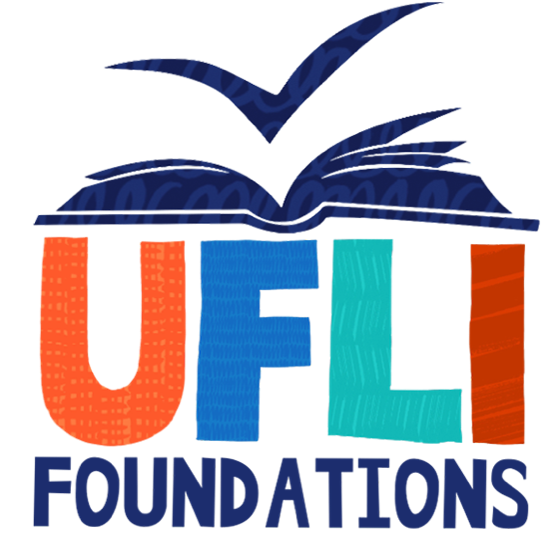 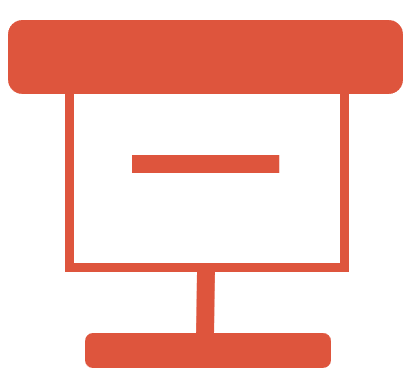 “Keep your cool! Better late than never,” said the best man. The groom smoothed his shirt as best as he could and finished pulling on his boots. “All set!” said the groom. “Time to see my bride.” Just then, booming music started to play, and the church doors swung open.
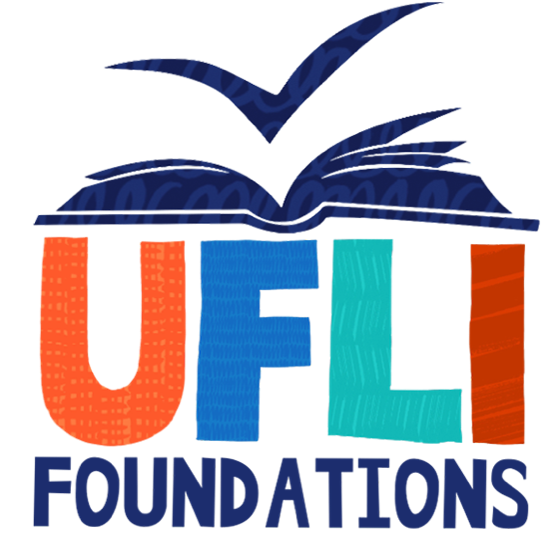 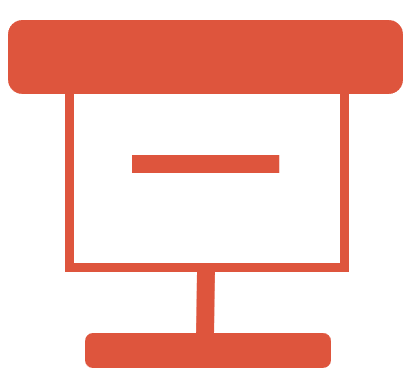 The bride was so graceful as she entered the room, she seemed to be floating. As she reached the groom, she whispered, “Better late than never.” The groom blushed and said, “my alarm did not go off!” With a smile, the bride took her groom’s hand and said, “Next time I will put the alarm on for you.”
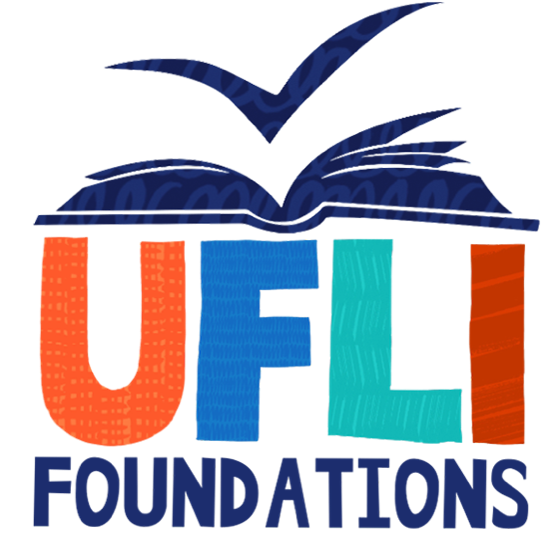 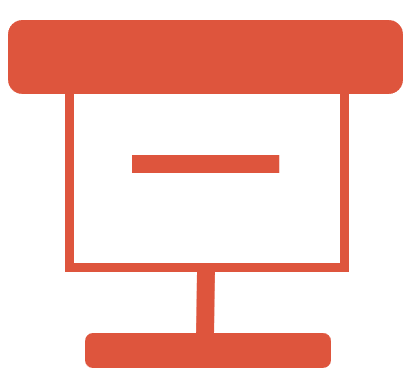 Insert brief reinforcement activity and/or transition to next part of reading block.